Reading application:

Evereading
Overview
Why Evereading
What is required
What I have now
What is more
‹#›
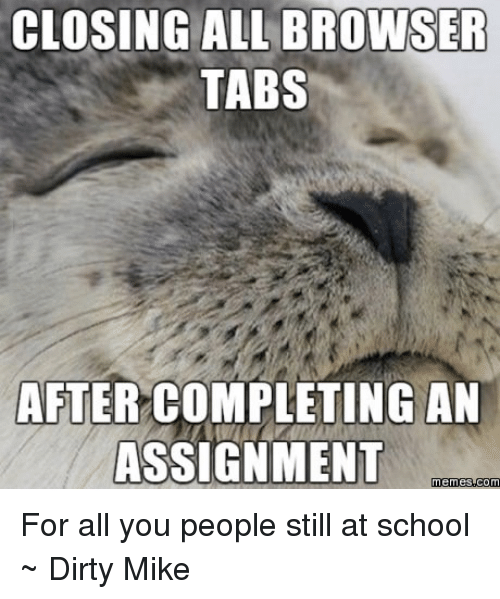 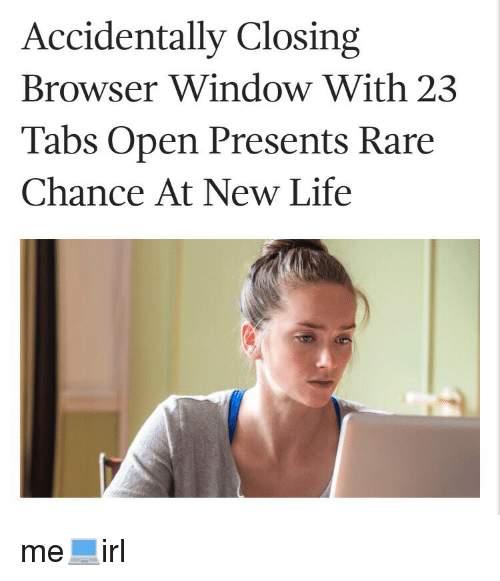 My Browser
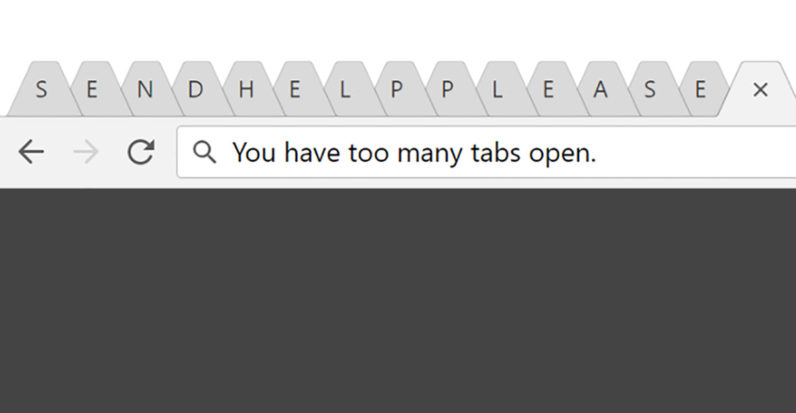 ‹#›
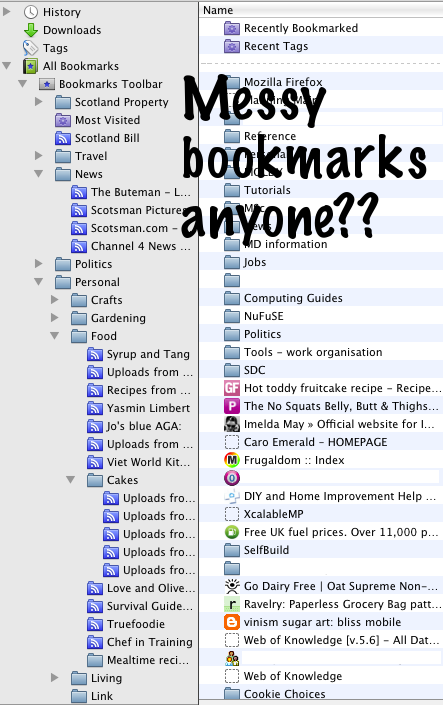 Other problems
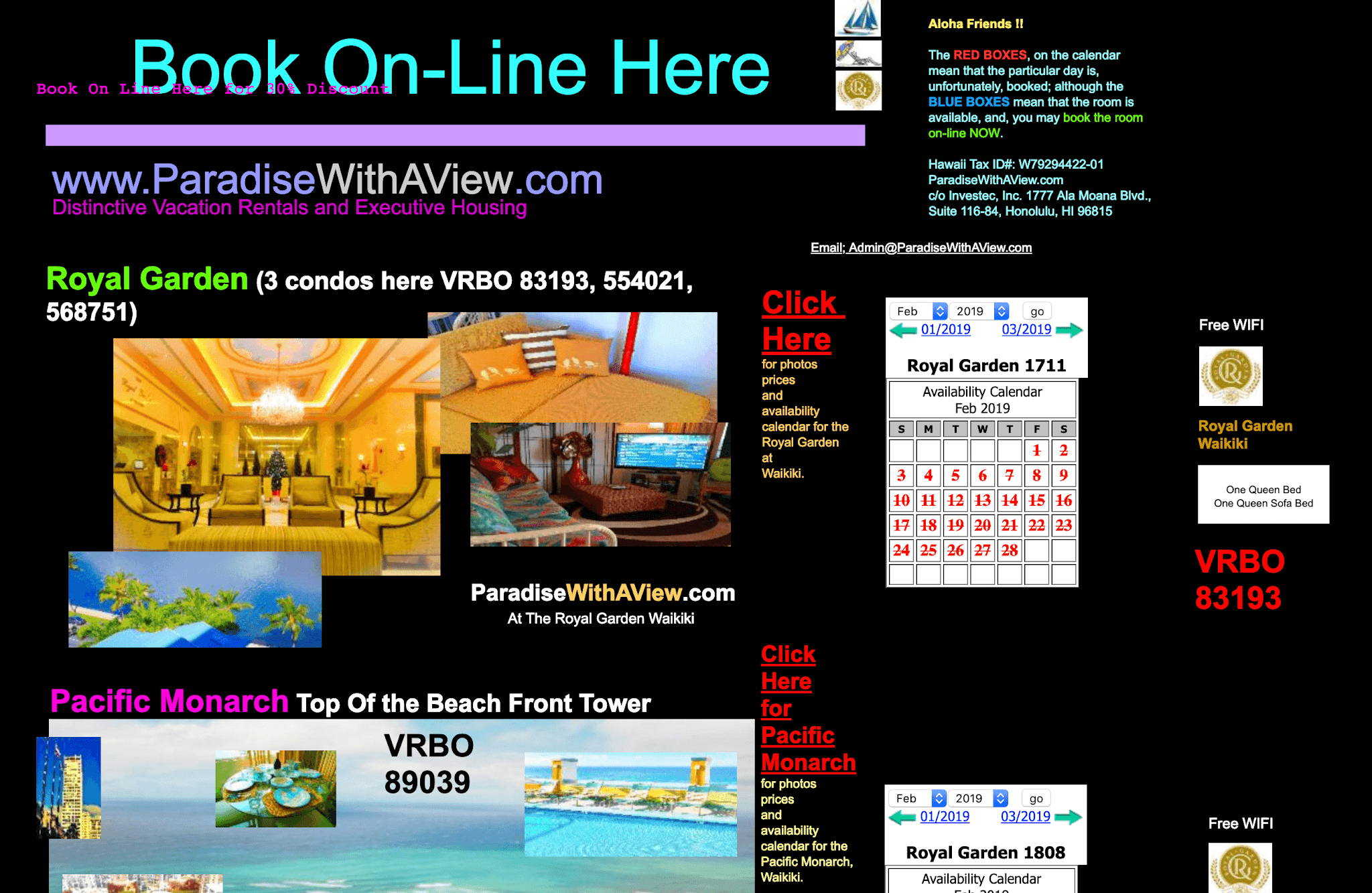 ‹#›
Why Evereading
Too many tabs, messy bookmarks, Website design of a wide variety, annoying ads or phishing stuff

Too many unnecessary information(images, similar article, other like XXX also)
‹#›
Why Evereading - existing apps
Safari: Reader view
iOS
MacOS

Chrome: Reader view extension
‹#›
Why Evereading - Safari on iPhone/iPad
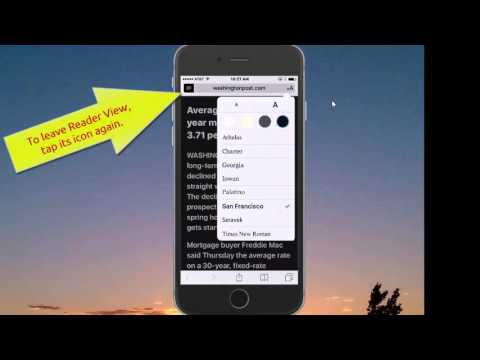 ‹#›
[Speaker Notes: https://www.youtube.com/watch?v=fIhzv143opk]
Why Evereading - Safari on Macbook/iMac
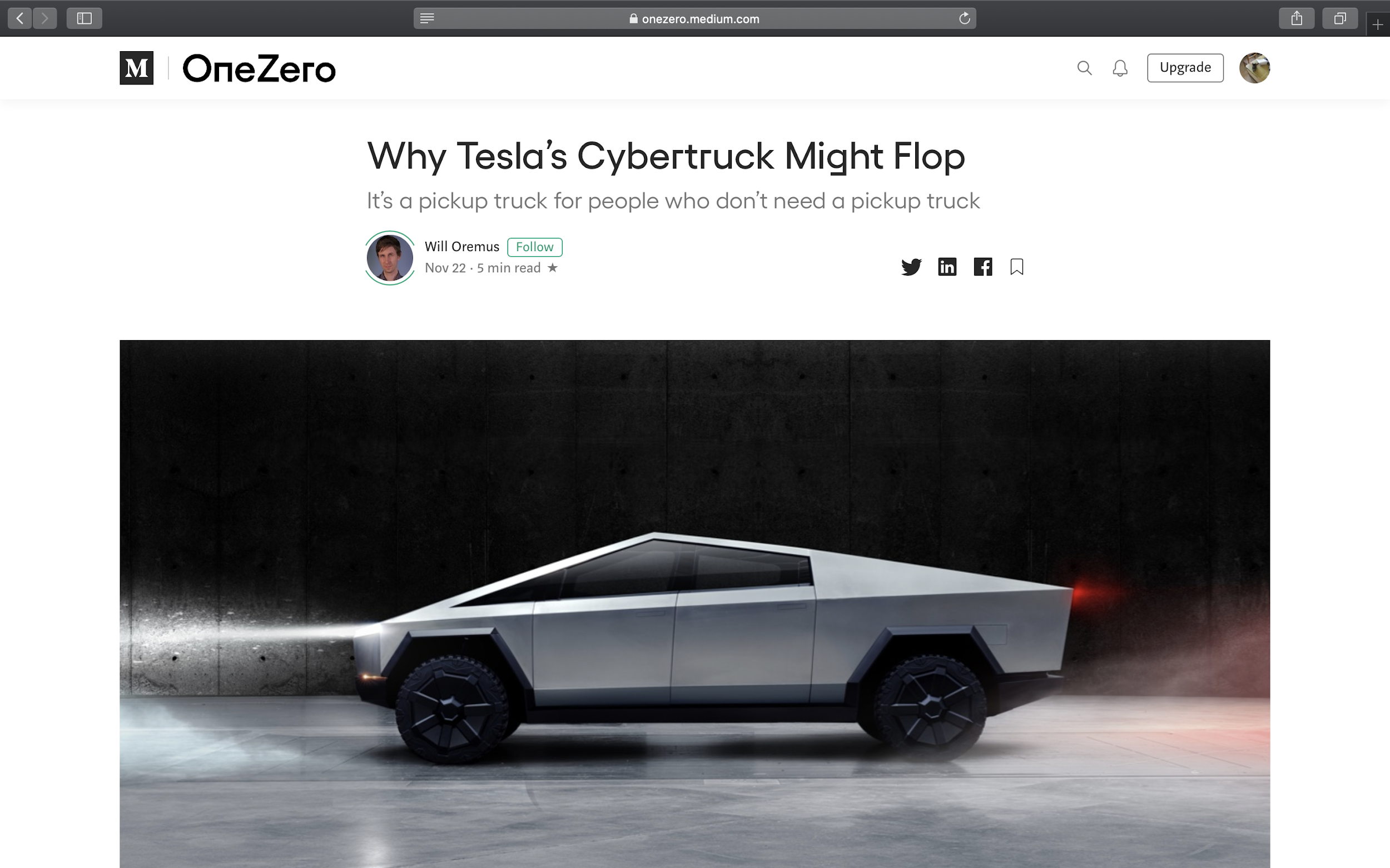 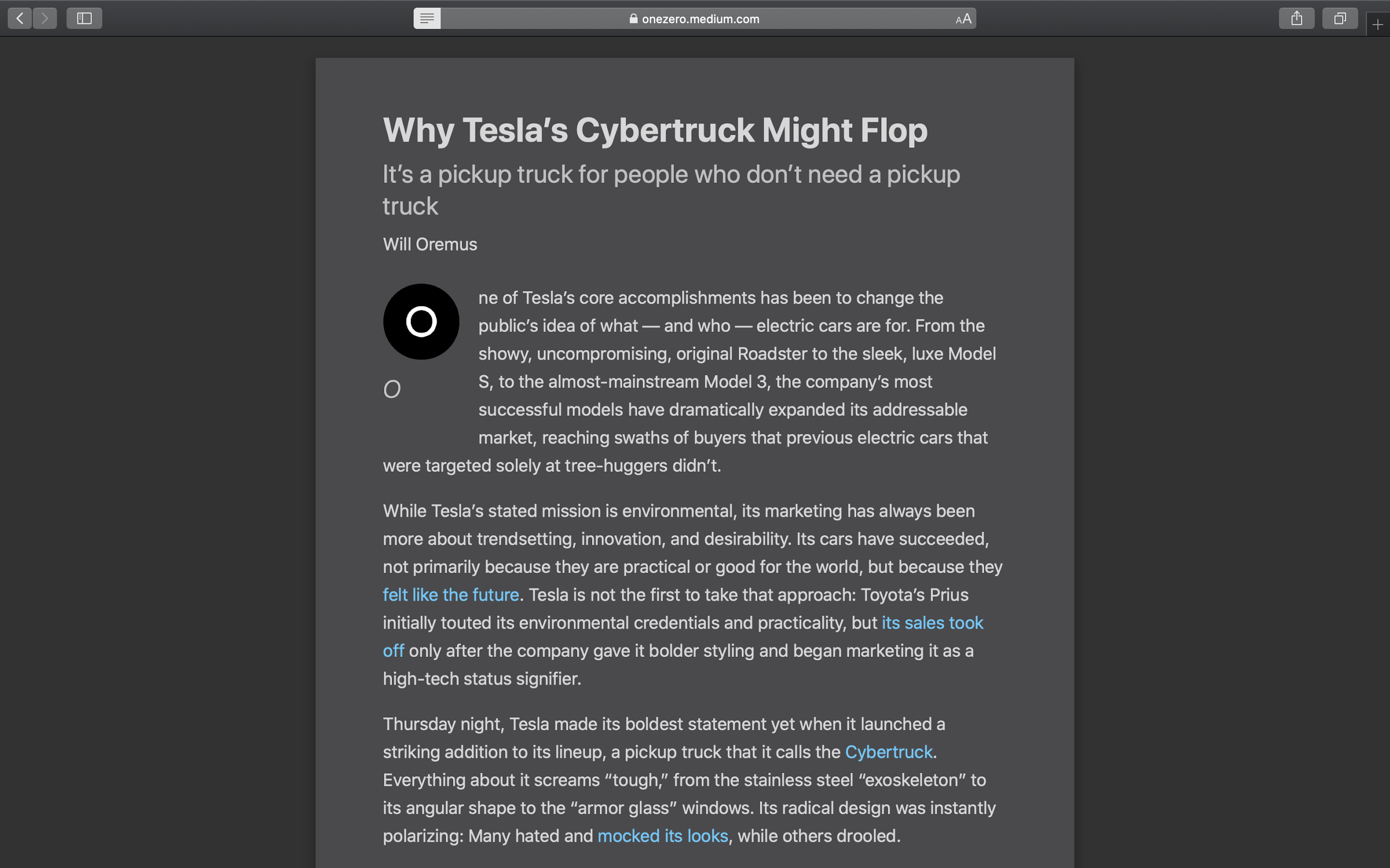 ‹#›
[Speaker Notes: https://www.youtube.com/watch?v=fIhzv143opk]
Why Evereading - Chrome extension
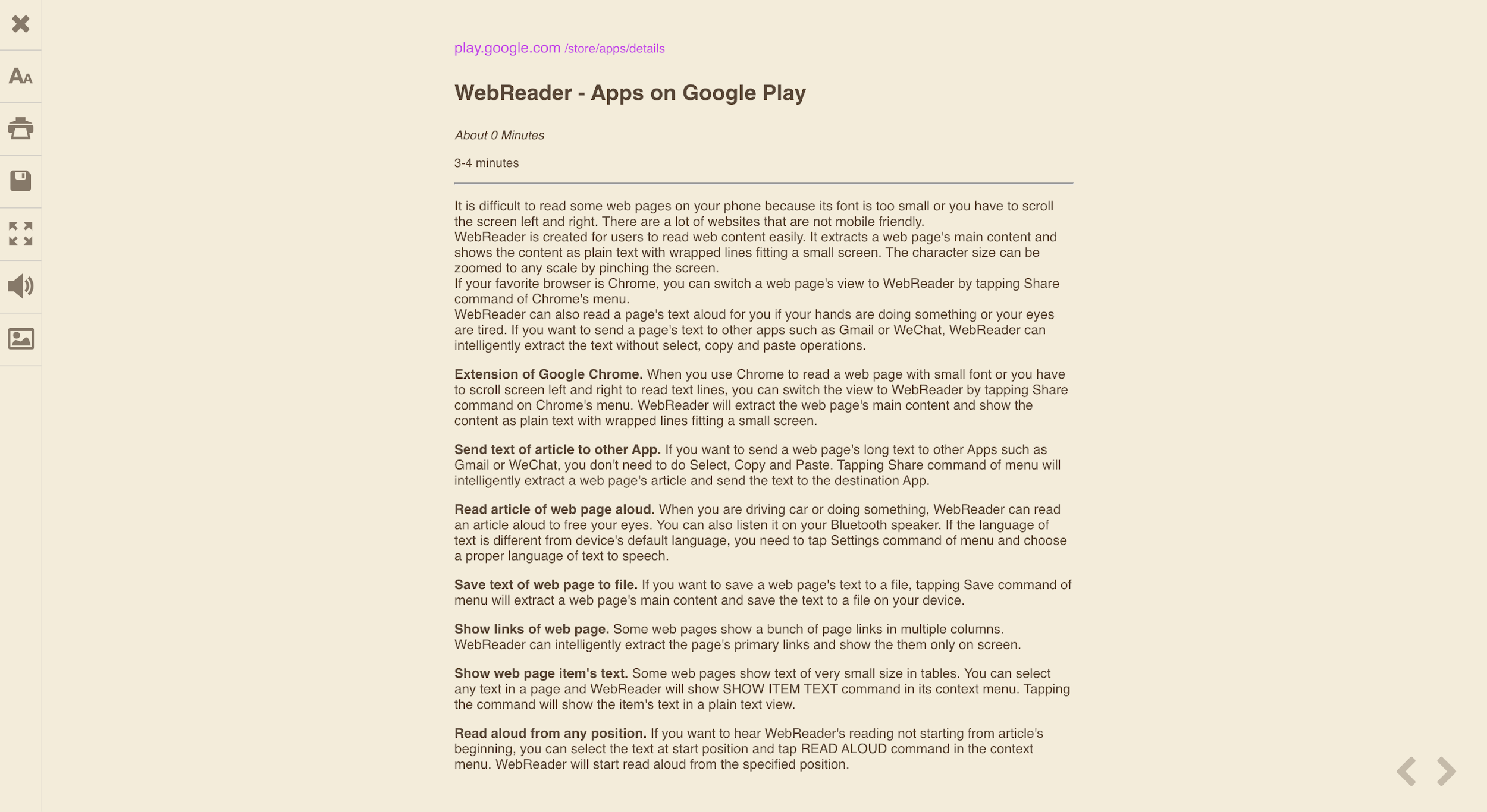 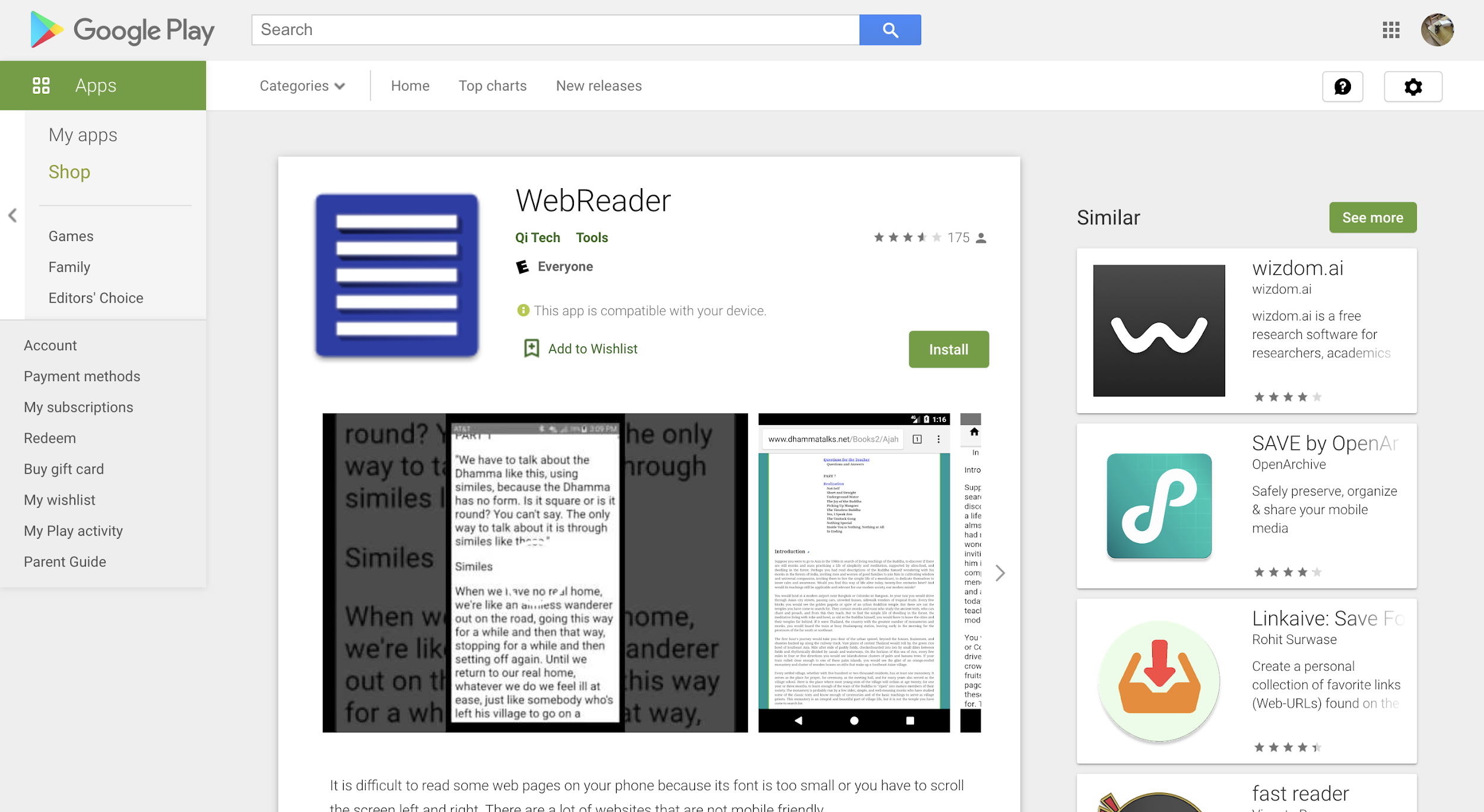 ‹#›
Evereading - mockup
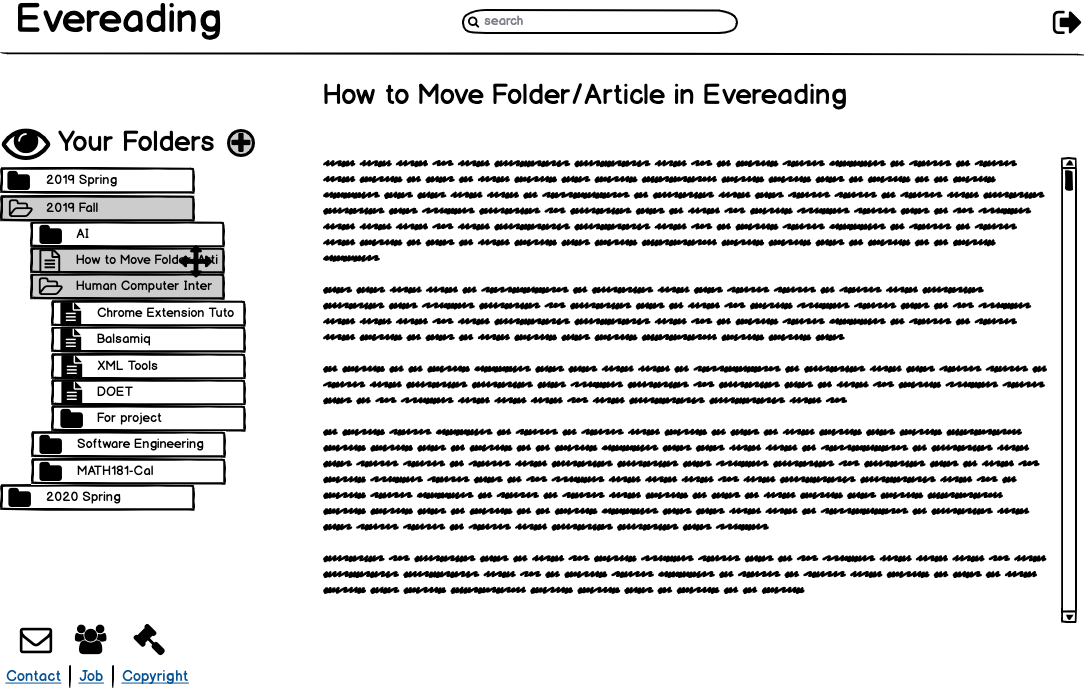 Reading view

Search

Folder
Fig. 1  Reading view
‹#›
Evereading - mockup
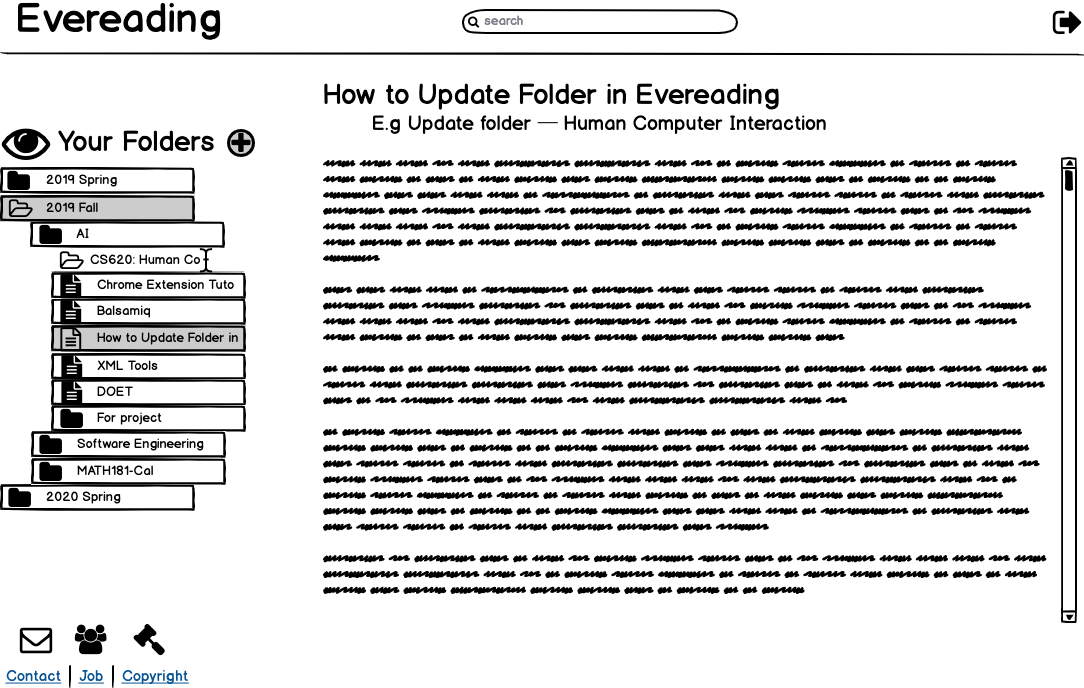 Reading view

Search

Folder
updates
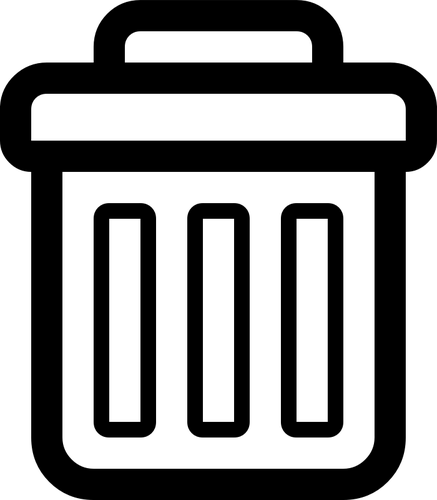 Fig. 1  Reading view
‹#›
What is required
API

Reader view
Mercury-parser
‹#›
What is required
2.  Good Interface
Design concise interface: eliminate “recommended” & “related”
Remove unnecessary information: remove ads
Improve readability
Familiar formatting style
Intuition manipulation
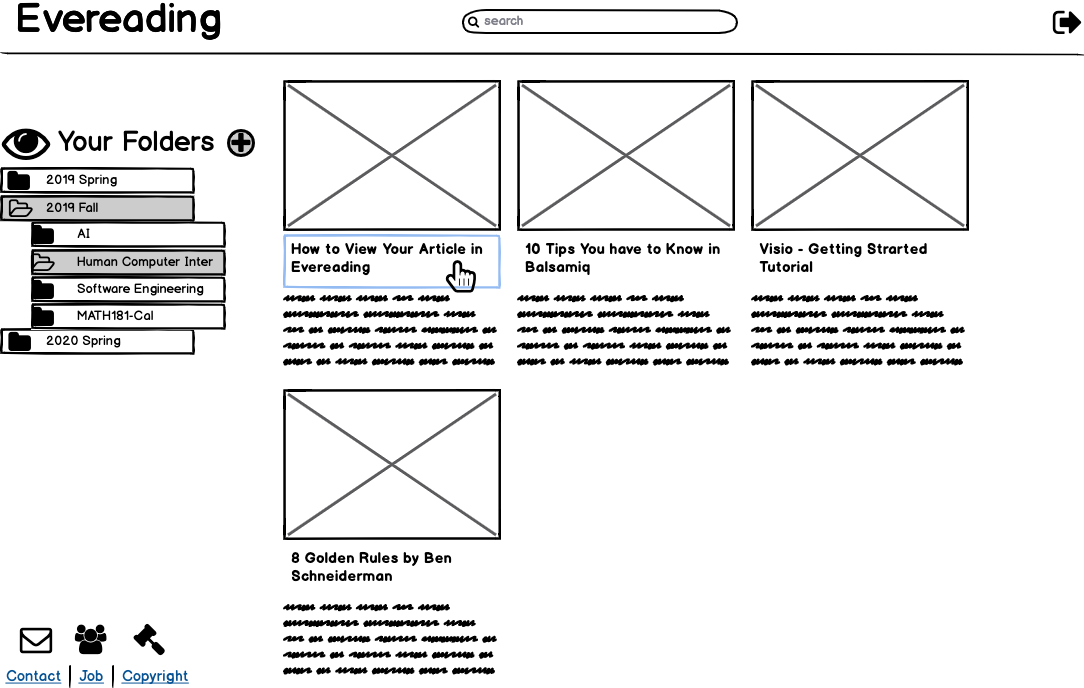 ‹#›
Fig. 2  Homepage
What I have now
Clearly
Evereading
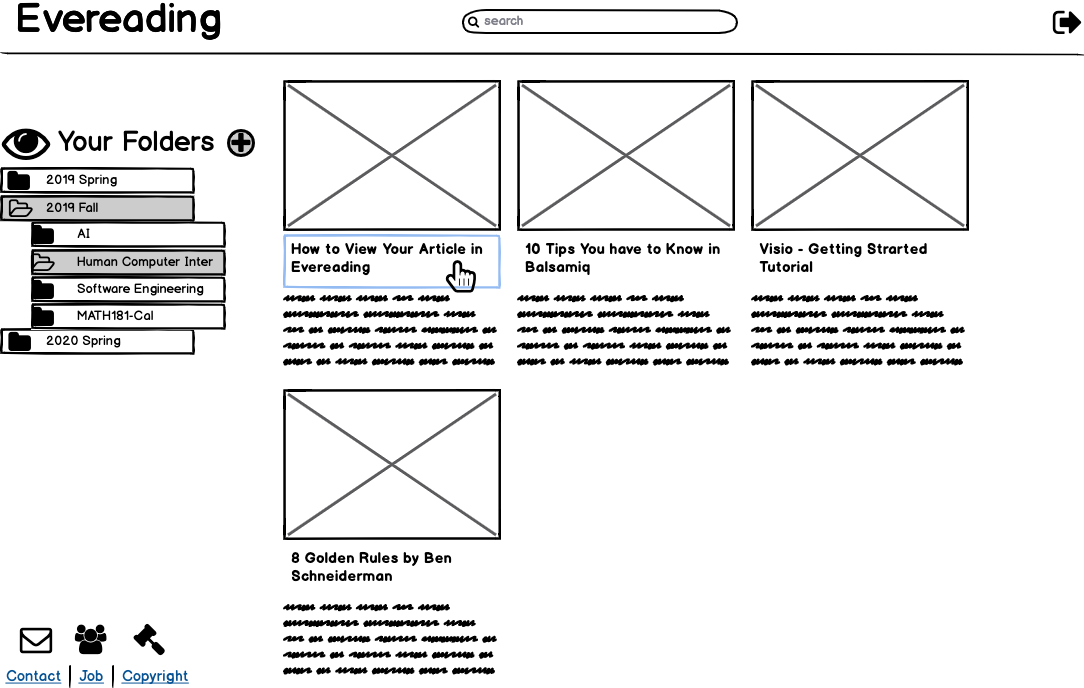 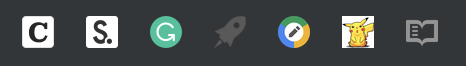 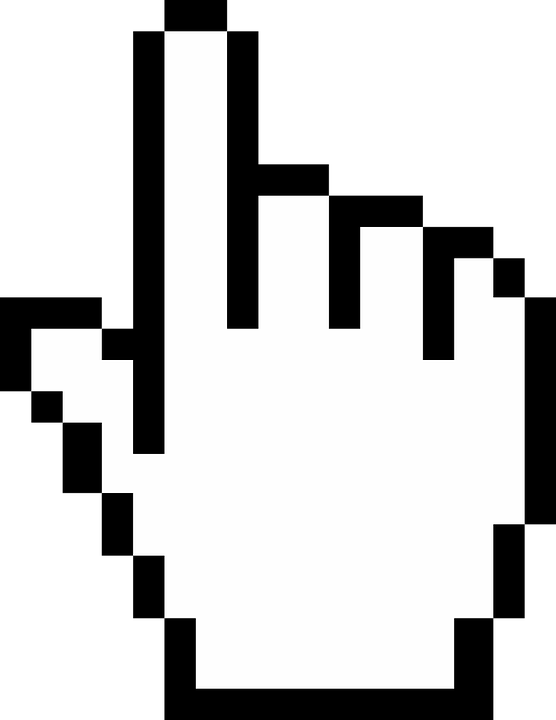 Fig. 2  Homepage
‹#›
What is more
More options
Font style
Size
Background color
“Better” Interface
Principles
Experience
Research
‹#›
Thanks!
Question time
‹#›